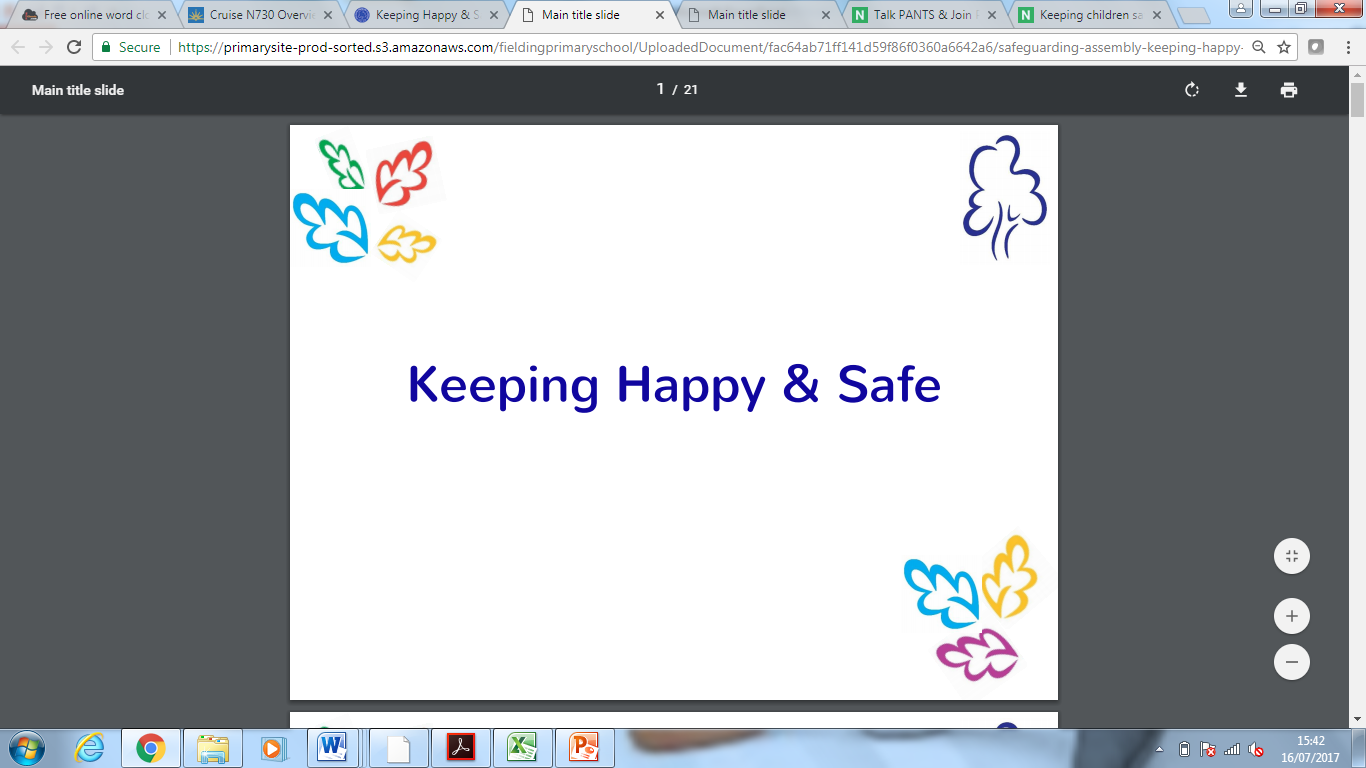 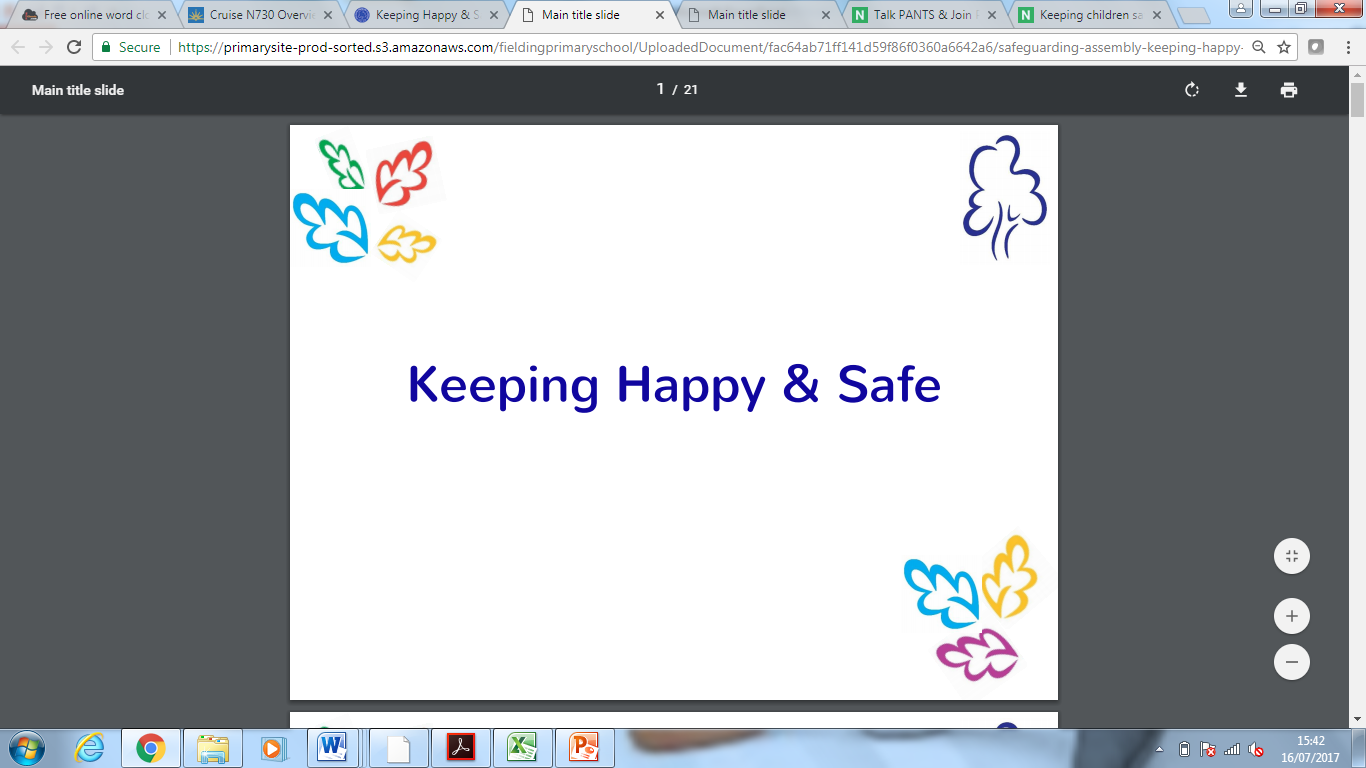 Keeping safe in the holidays

Playing in the playground
Playing at other people’s houses
Riding my bike outside
Not with my parent
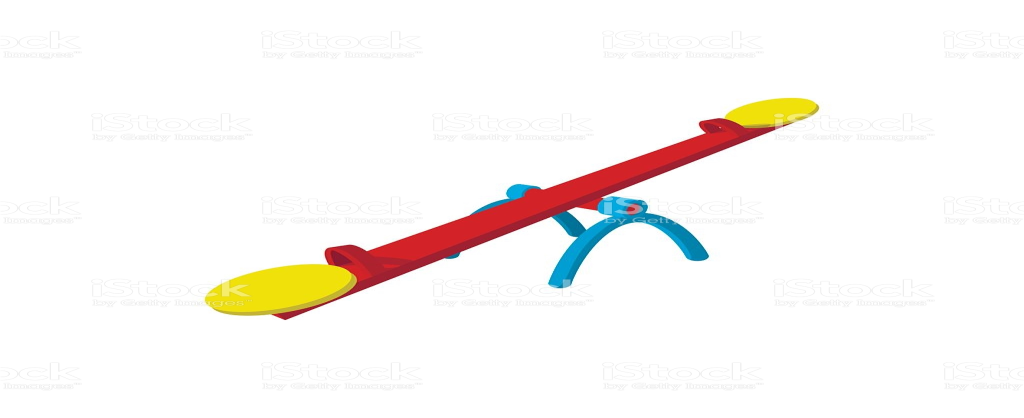 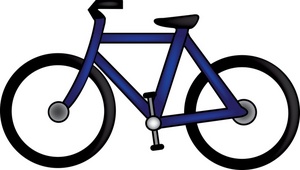 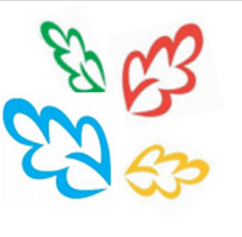 Who can keep me safe?

Parents
Grandparents
Neighbours
Police
Who else?
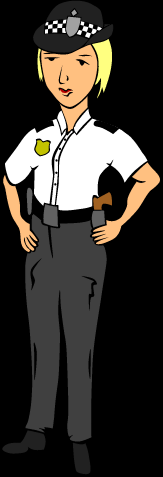 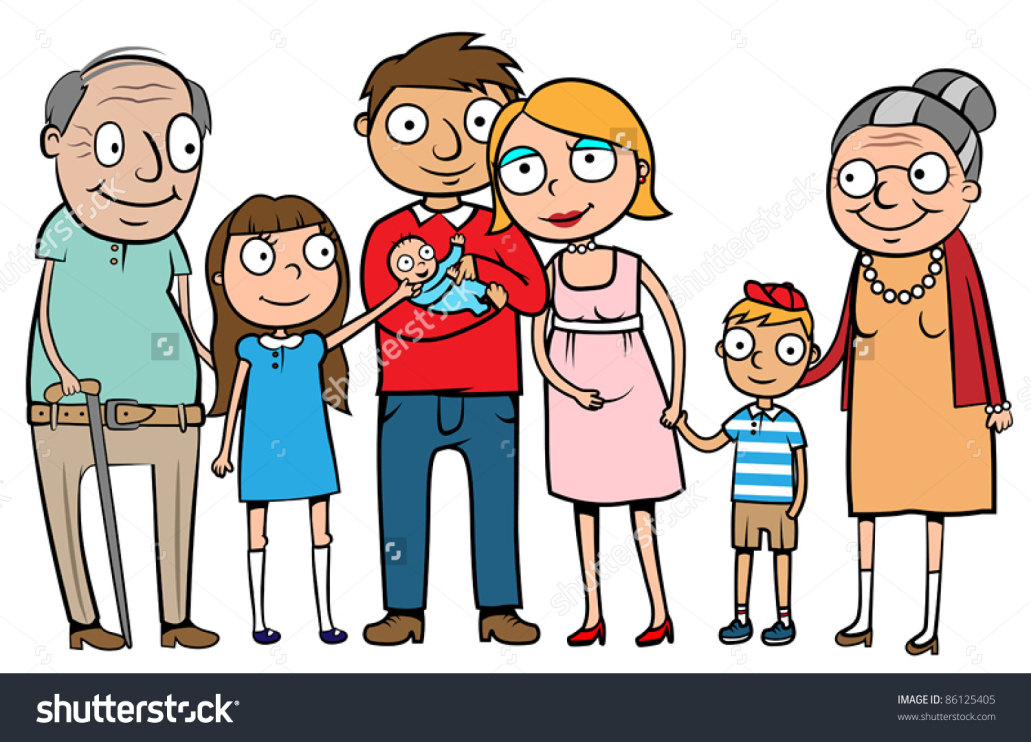 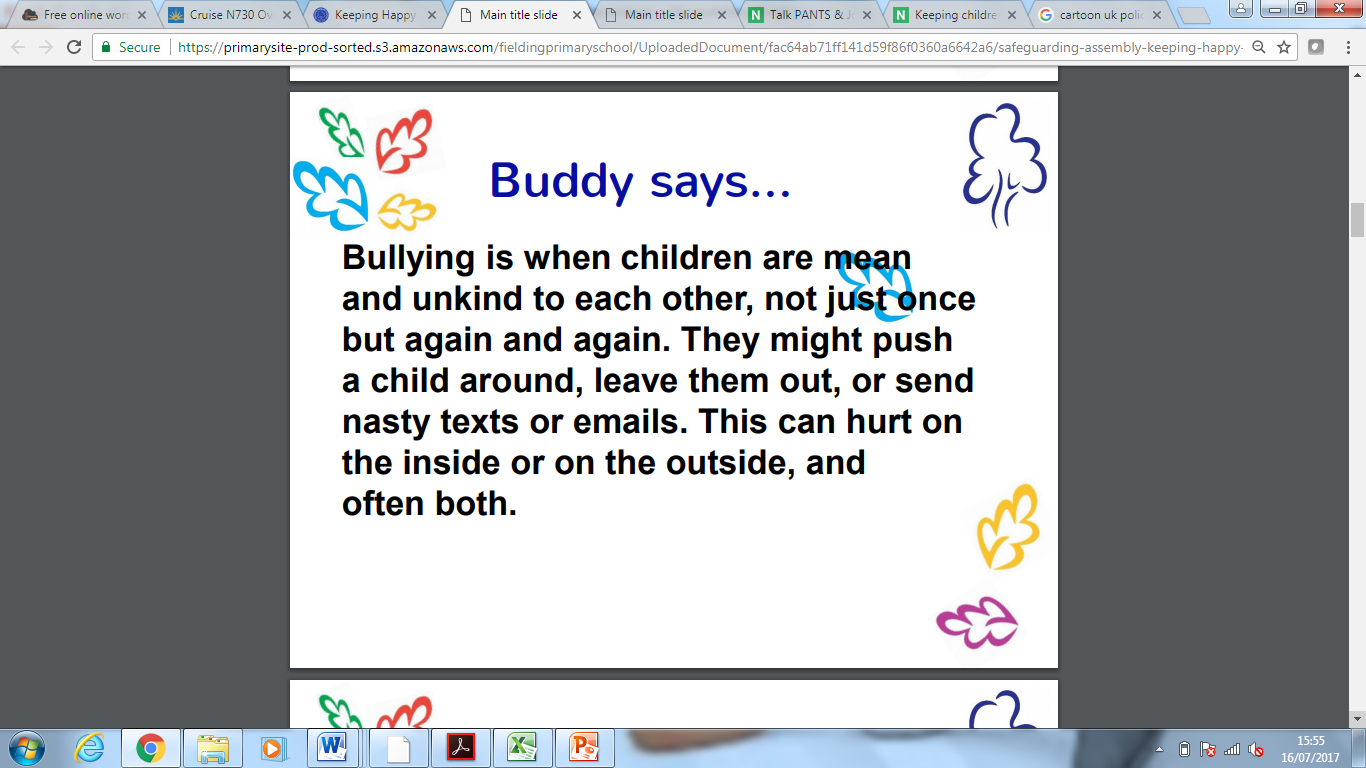 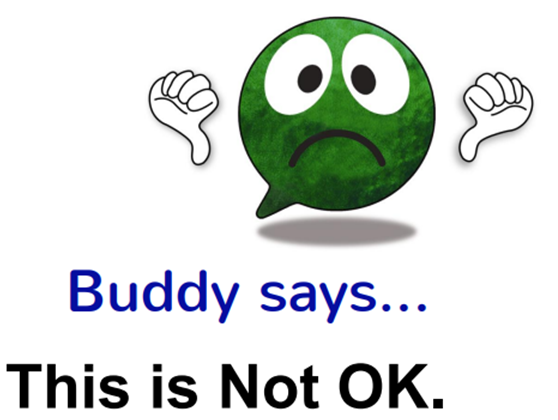 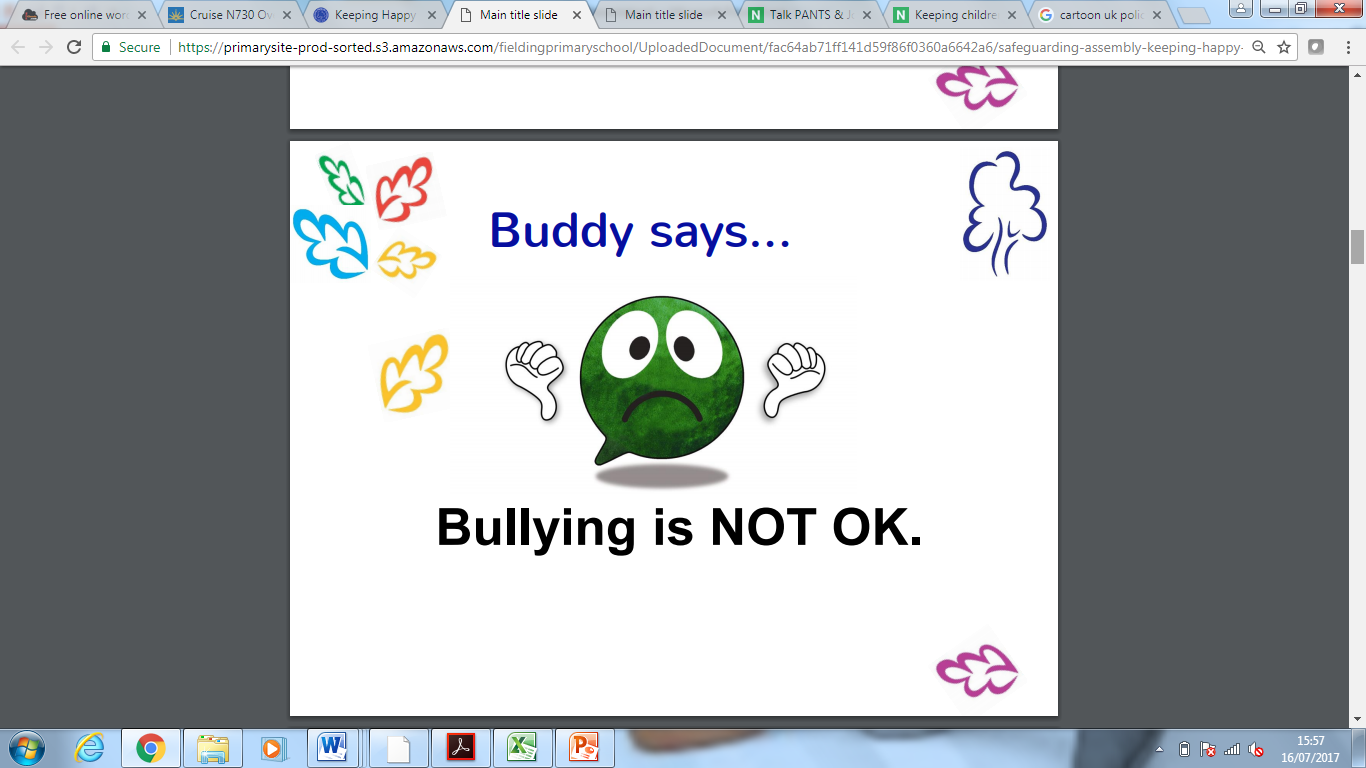 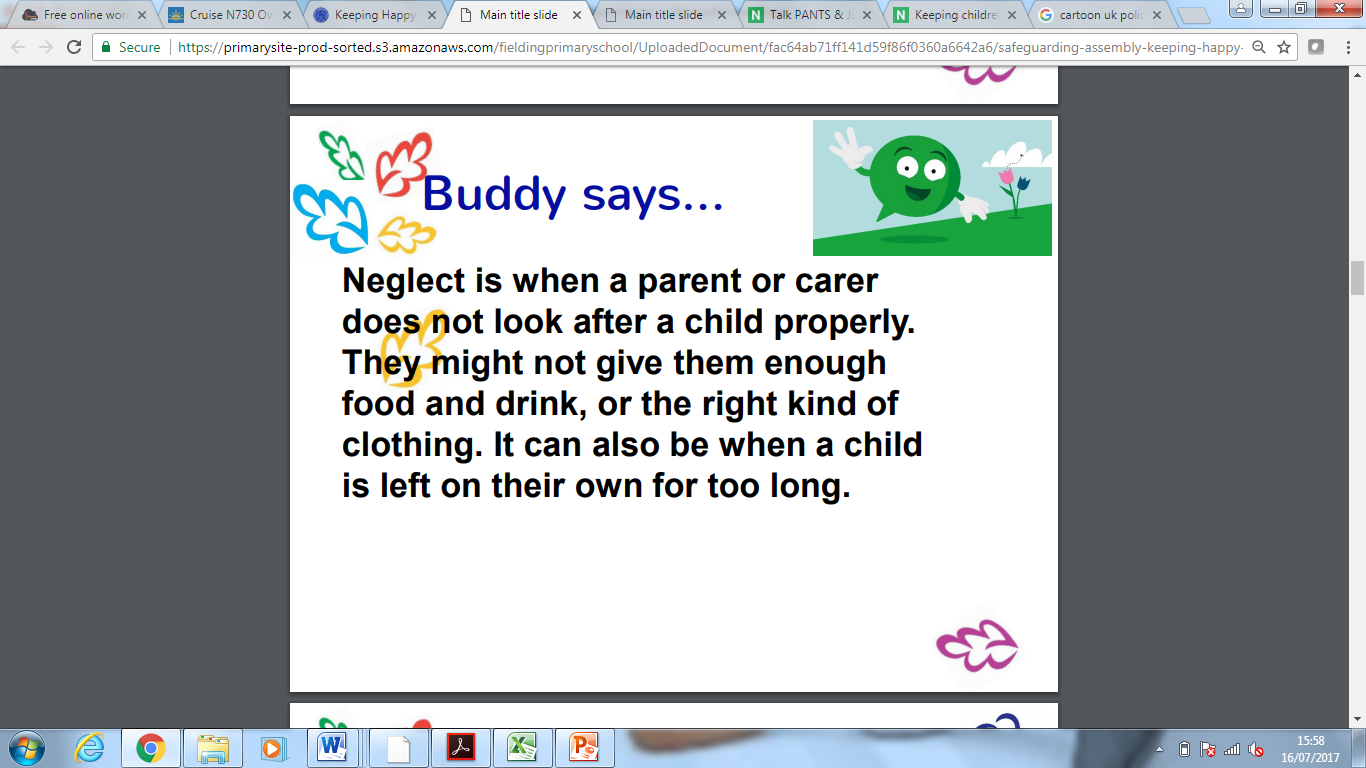 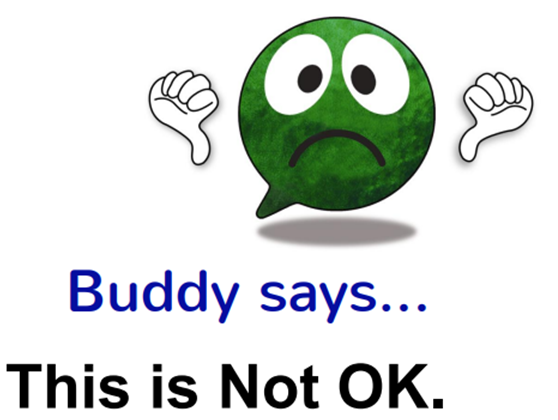 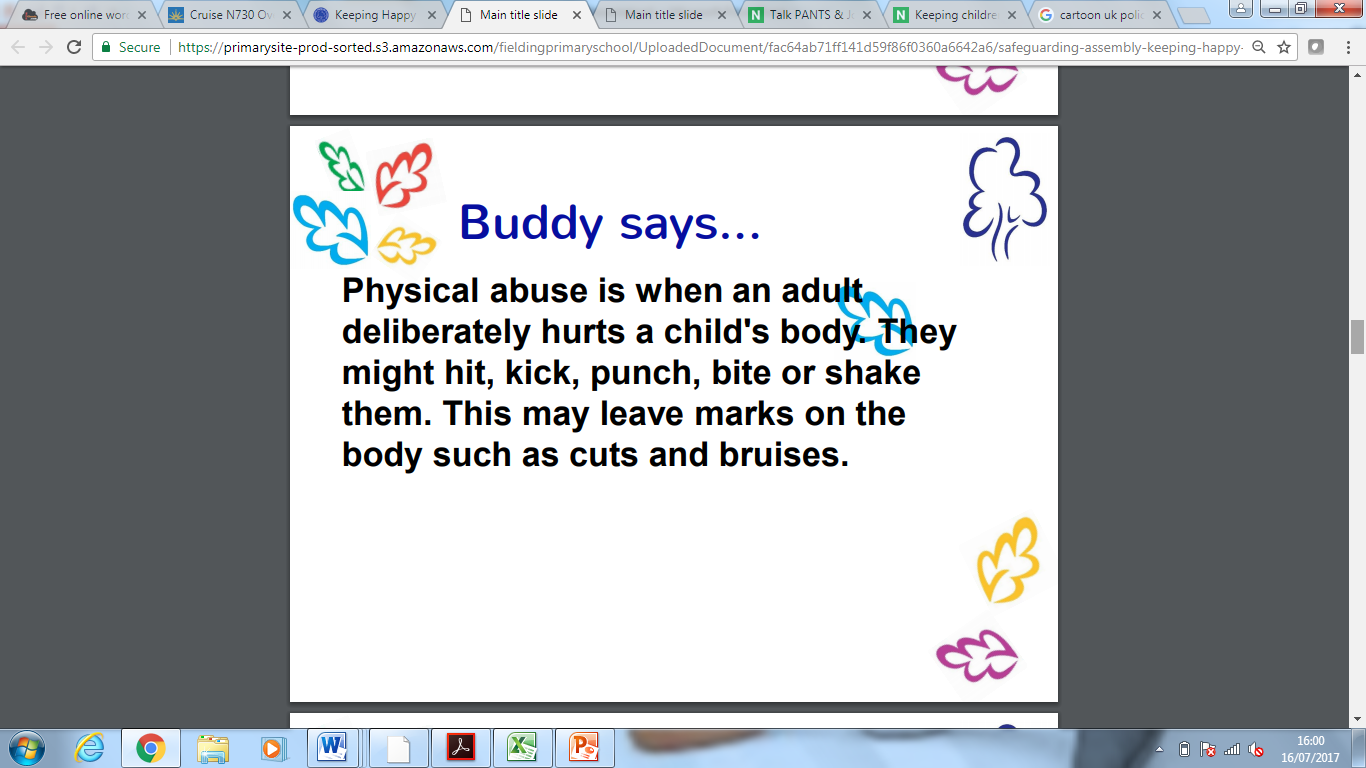 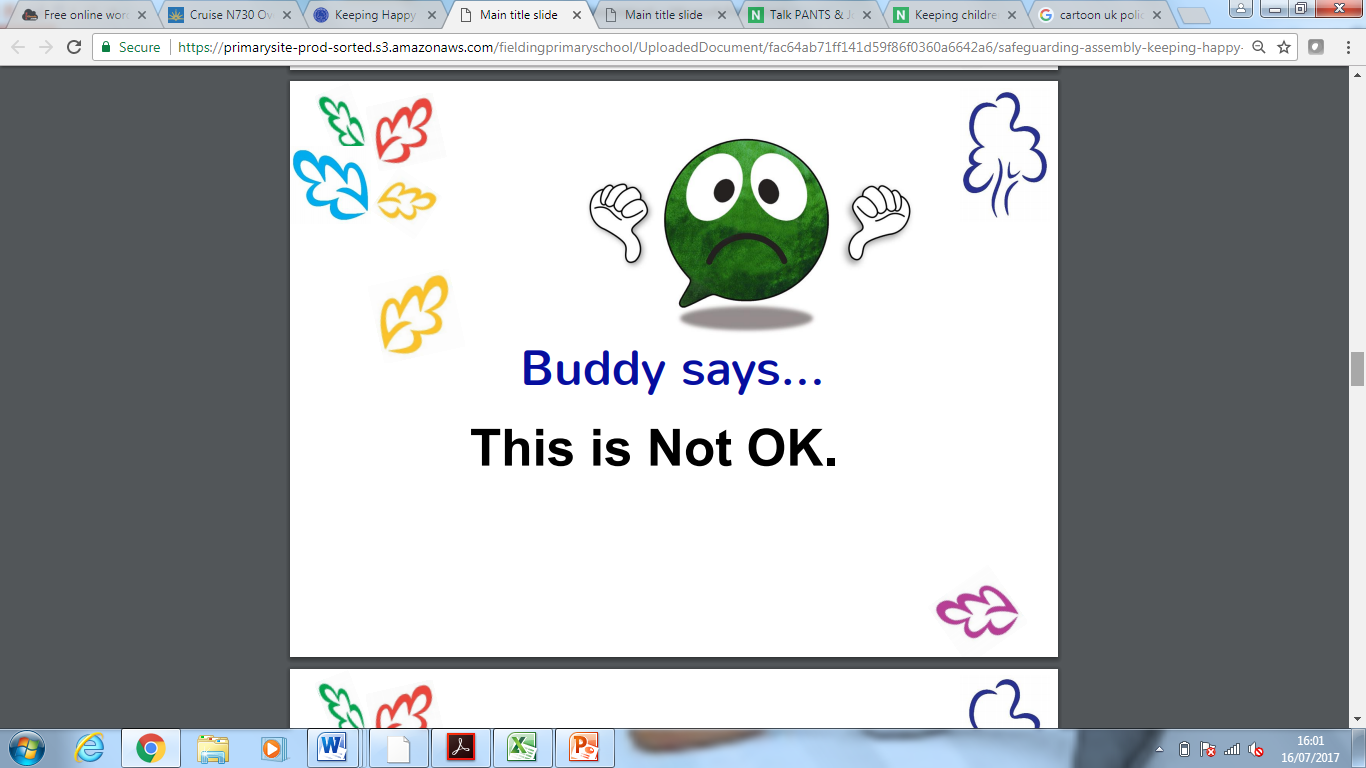 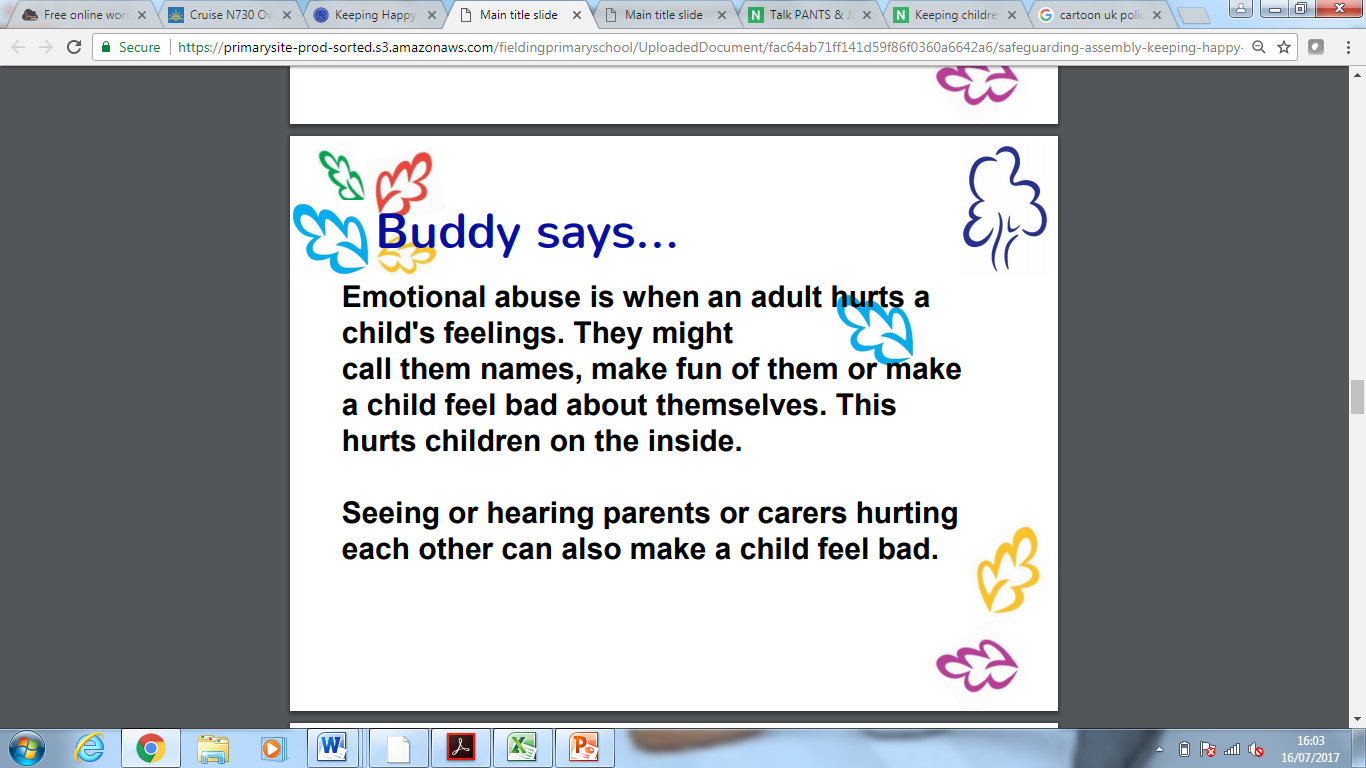 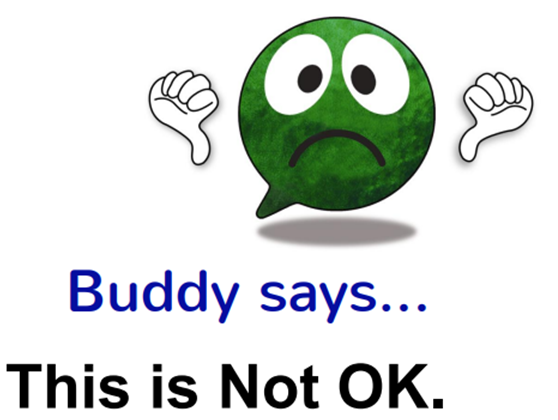 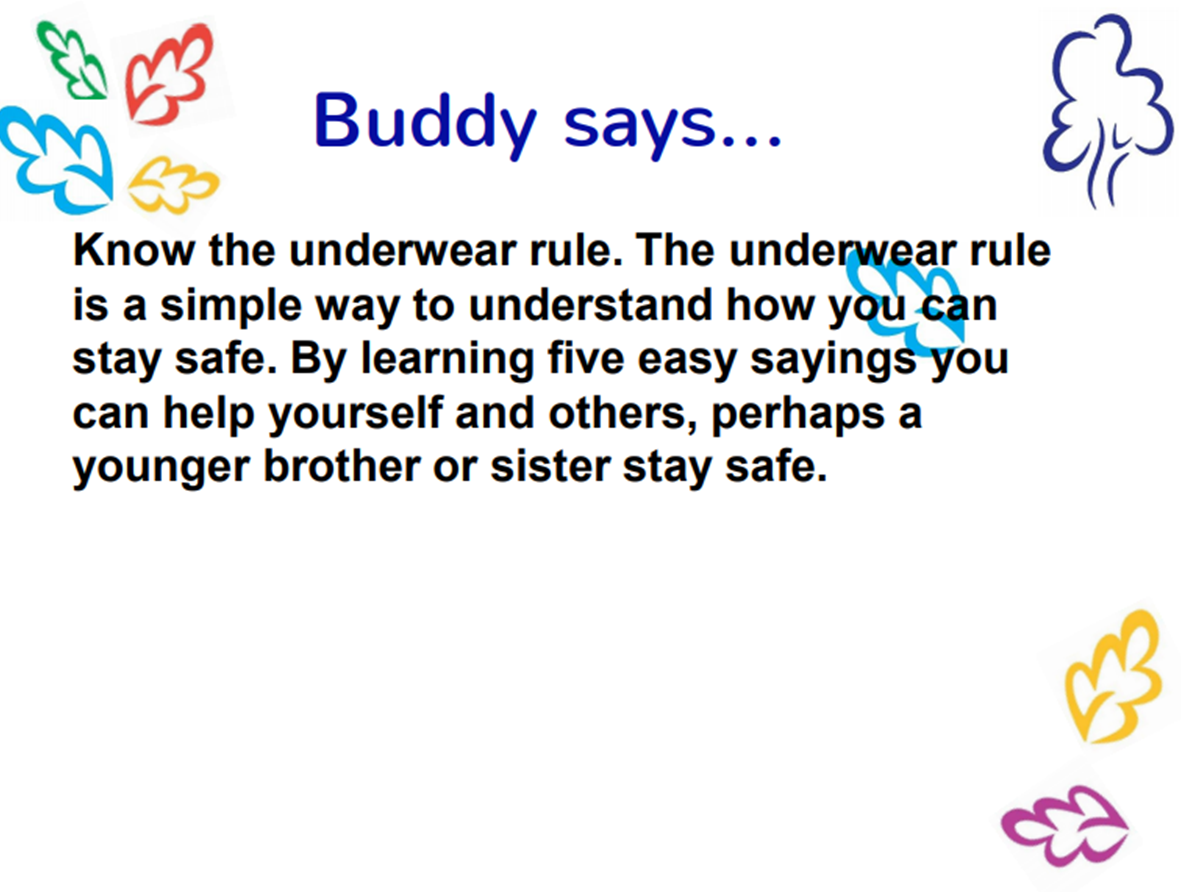 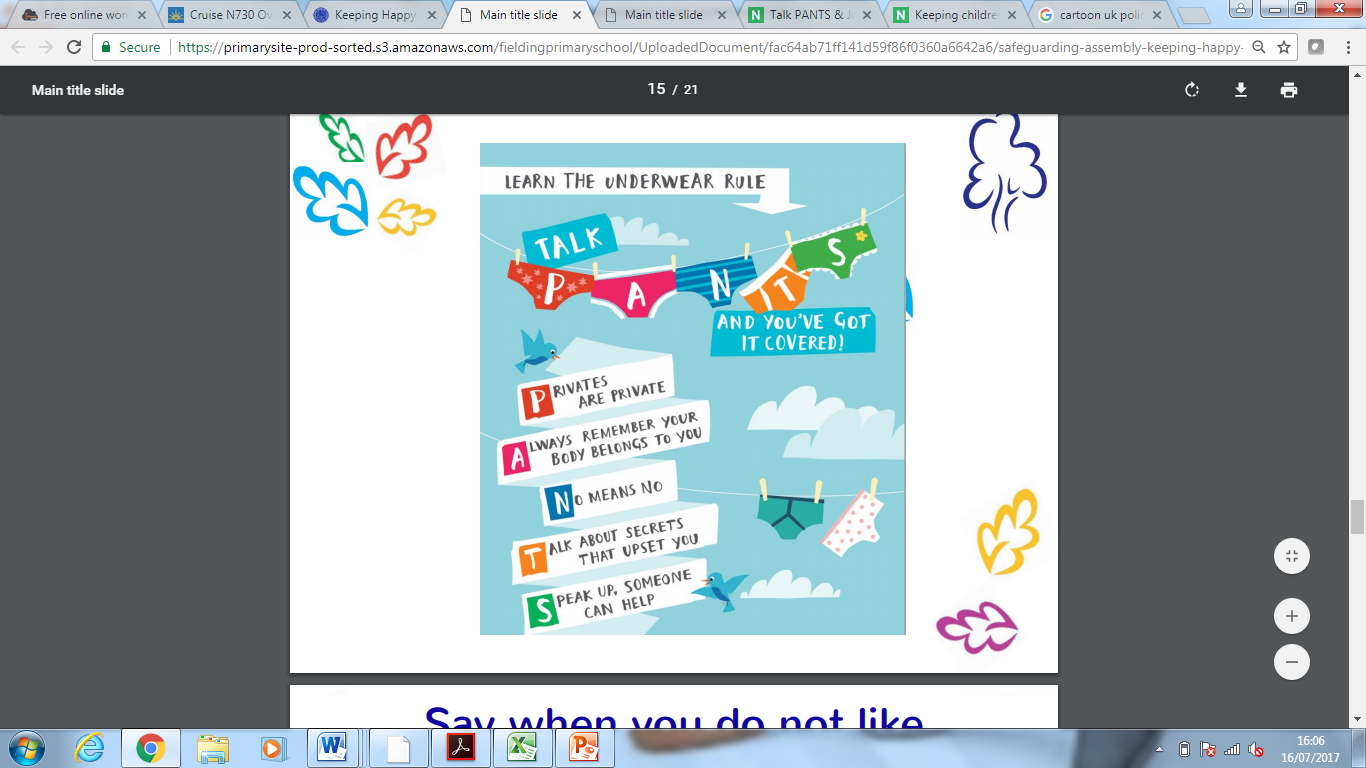 https://www.nspcc.org.uk/preventing-abuse/keeping-children-safe/underwear-rule/
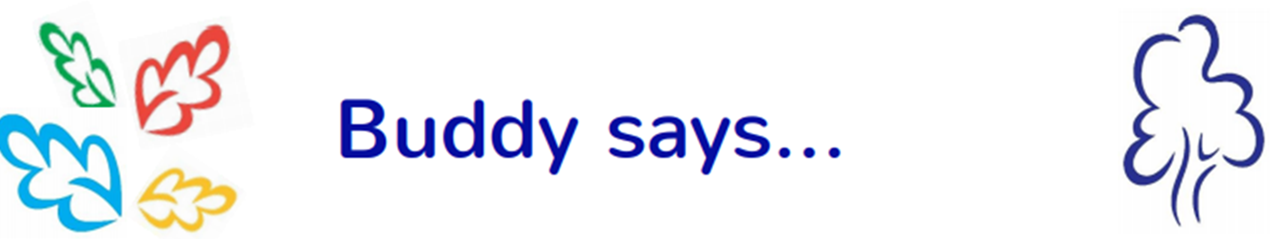 Always…

Tell someone when you are worried
Tell someone when you are feeling unsafe
Tell someone if you are frightened

Always…

Tell someone how you feel!